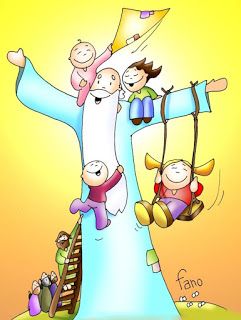 La creazione, 
un gesto d’amore
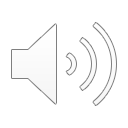 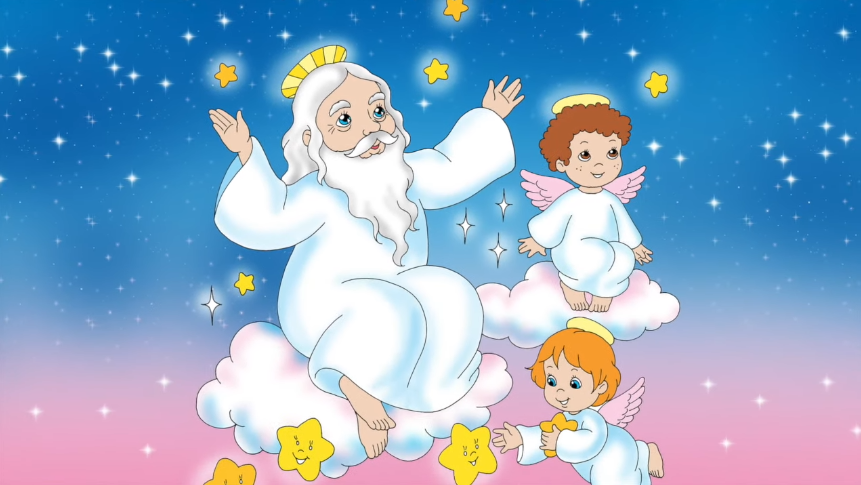 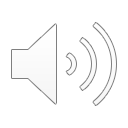 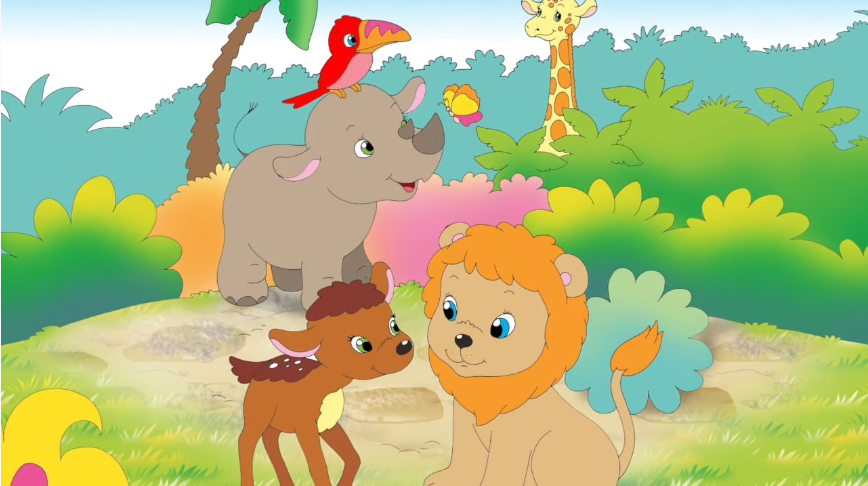 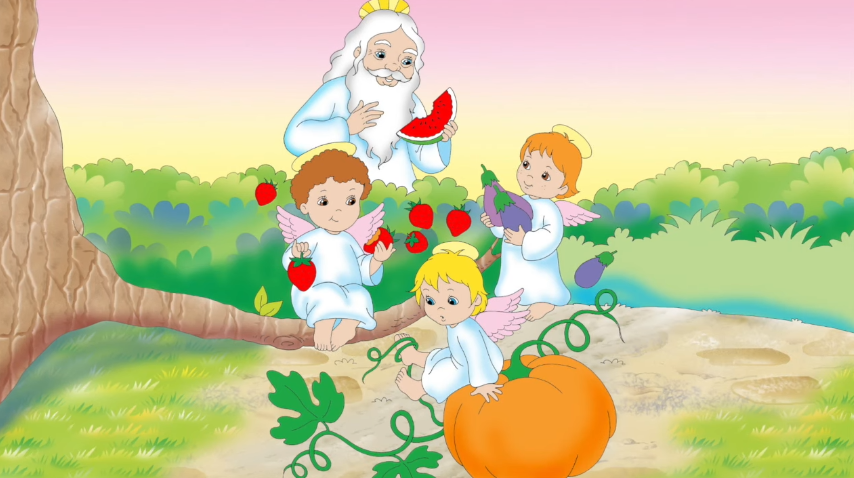 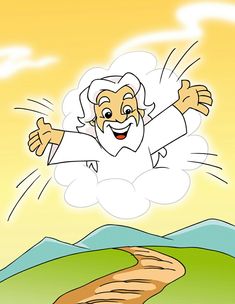 Attività
racconta la storia ascoltata, disegna la terra e il cielo e colora con la tecnica che preferisci